Implementing a Proactive Captioning Plan that works!
Kathleen Bastedo
John Raible
University of Central Florida
UDLHE Digicon 2019
[Speaker Notes: Kathleen
Proactive Captioning Plan related to Online Course Materials specifically for completely online courses; covered by the Distance Learning Fee

Just ot review:
Accessibility of Online Course Materials and the UDL Connection
Provide multiple means of engagement: When students do not face barriers to accessing materials their engagement increases.
Provide multiple means of representation: Make sure all students can access the materials by offering alternatives to text, audio and visual information.]
University of Central Florida
Fall 2010 – enrollment 56,241
24,000 students took at least one web or video–based course

Fall 2019– enrollment 69,037
45,877 students took at least one web or video-based course
[Speaker Notes: Kathleen]
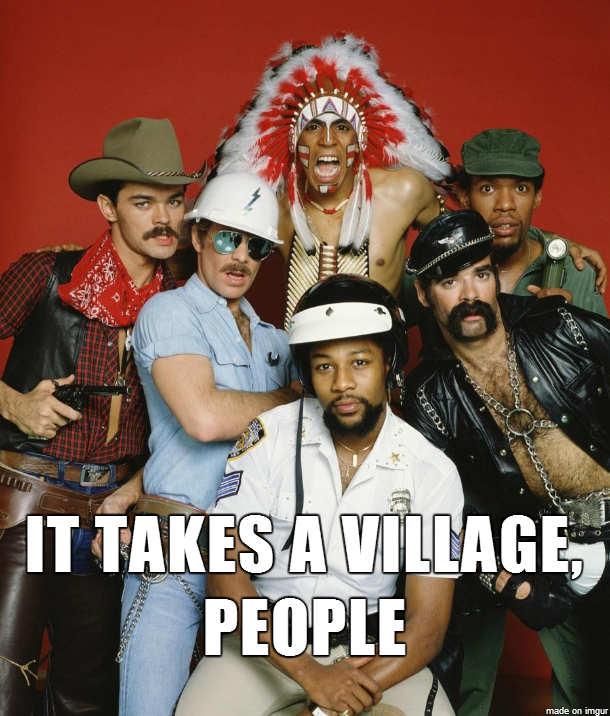 It takes a village!
[Speaker Notes: Kathleen]
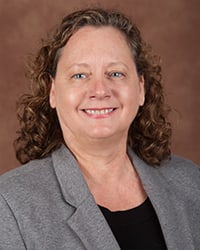 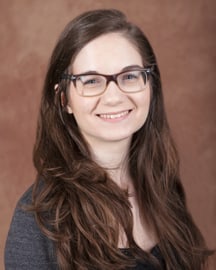 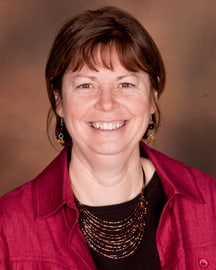 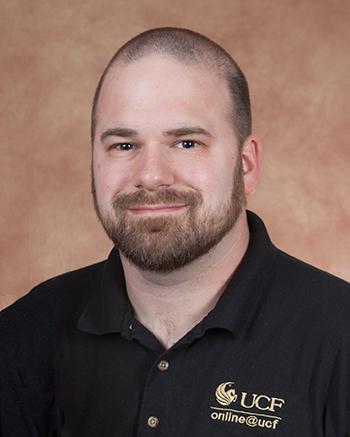 Center for Distributed Learning Staff
Beth Nettles
Jacob Bates
Kathleen Bastedo
Jackie Compton
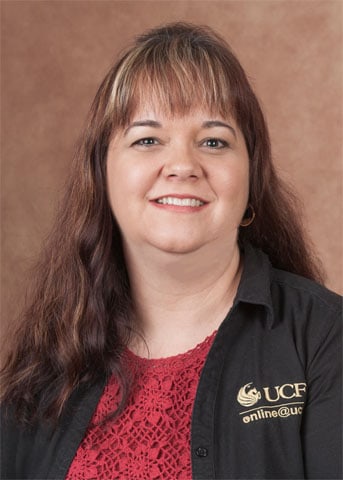 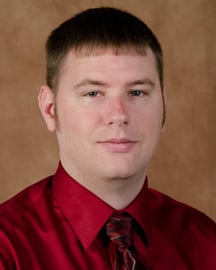 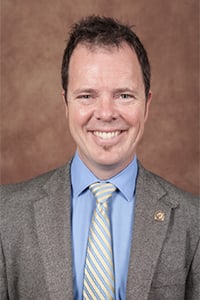 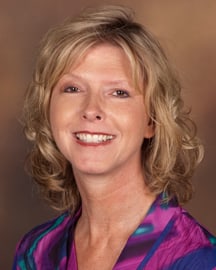 Kelvin Thompson
Karen Tinsley-Kim
Nancy Swenson
John Raible
[Speaker Notes: Kathleen]
Immediate Need to Proactive
Well-documented process for requesting closed captioning for immediate need courses
Continued growth in number of DHH students taking online courses and number of online courses overall makes this process increasingly difficult
Continued increase in growth of videos/video links in online courses
Make strategic investment with a shift to proactive
[Speaker Notes: Kathleen (UDL and ProActive) – vs. Immediate Need
W
2014-2015: 75 sections
2017-2018: 132 sections
2018-2019: 128 sections

P 
2014-2015: 337
2017-2018: 262
P
2014-2015: 368
2017-2018: 278

W
2014-15: 76
17-18: 143]
Developing a Plan
How to fund and allocate resources?
What media will be captioned?
How to communicate to faculty?
What level of service should be provided to faculty?
Vendor or in-house?
[Speaker Notes: Kathleen
Fall 2019: 1228 W course sections]
Research
What other institutions are doing
University of Arizona, George Mason, Kennesaw State, N.C. State, Texas Tech University, University of South Florida/St. Pete 
Adapted various components of other programs to fit UCF culture
[Speaker Notes: Kathleen
W
2014-2015: 75 sections
2017-2018: 132 sections

P 
2014-2015: 337
2017-2018: 262
P
2014-2015: 368
2017-2018: 278

W
2014-15: 76
17-18: 143]
The Proposal
A one-time amount of $20,000 from DL fee fund was provided to caption media in fully online courses only for one academic year. 
A committee to decide how much content per course will be captioned
Media types: YouTube videos, Vimeo videos, and media hosted in Canvas
[Speaker Notes: The committee was abandoned
W
2014-2015: 75 sections
2017-2018: 132 sections

P 
2014-2015: 337
2017-2018: 262
P
2014-2015: 368
2017-2018: 278

W
2014-15: 76
17-18: 143]
The Proposal (continued)
Communicate to faculty “CDL will allocated XXXX minutes of closed captioning per semester” via website, social media, and direct messaging to faculty
CDL will select media, facilitate captioning, and add to course 
Rev was selected as a vendor
[Speaker Notes: W
2014-2015: 75 sections
2017-2018: 132 sections

P 
2014-2015: 337
2017-2018: 262
P
2014-2015: 368
2017-2018: 278

W
2014-15: 76
17-18: 143]
Our Vice Provost said...
[Speaker Notes: Thought we would have to do a research report on average number of videos per class, how much it would cost when Our Vice Provost said...

W
2014-2015: 75 sections
2017-2018: 132 sections

P 
2014-2015: 337
2017-2018: 262
P
2014-2015: 368
2017-2018: 278

W
2014-15: 76
17-18: 143]
Make it so!
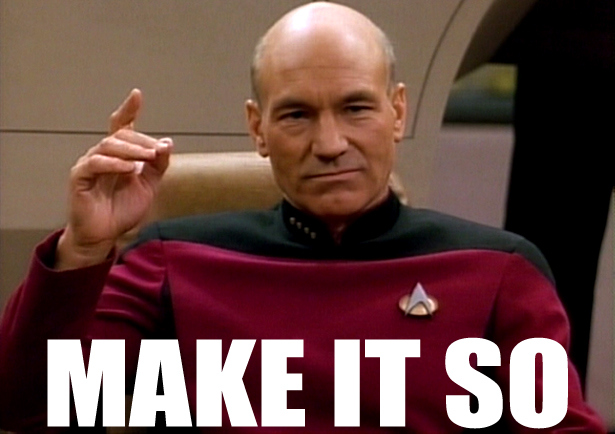 [Speaker Notes: W
2014-2015: 75 sections
2017-2018: 132 sections

P 
2014-2015: 337
2017-2018: 262
P
2014-2015: 368
2017-2018: 278

W
2014-15: 76
17-18: 143]
Technology Needed
Collect faculty submissions
Website/Qualtrics
Identify course media
Video Accessibility Scanning Tool (VAST)
Submit media to vendor
Use vendor API to batch upload and retrieve
Customized version of Ableplayer
Display 3rd party YouTube videos in Canvas
Display 3rd party Vimeo videos in Canvas
[Speaker Notes: W
2014-2015: 75 sections
2017-2018: 132 sections

P 
2014-2015: 337
2017-2018: 262
P
2014-2015: 368
2017-2018: 278

W
2014-15: 76
17-18: 143]
Process
Open online application process
Market service to faculty
Review course submissions for eligibility
Review course content
Send videos to Rev
Receive .VTT files from Rev
Upload .VTT to course 
Notify faculty upon completion
[Speaker Notes: P 
2014-2015: 337
2017-2018: 262
P
2014-2015: 368
2017-2018: 278

W
2014-15: 76
17-18: 143]
Implementation
Fall 2019 funded courses will be administered the Katie Linder’s student perception of captions survey
Future courses may be funded based on results 
Possibility of expanding to other modalities with additional funding sources
[Speaker Notes: W
2014-2015: 75 sections
2017-2018: 132 sections

P 
2014-2015: 337
2017-2018: 262
P
2014-2015: 368
2017-2018: 278

W
2014-15: 76
17-18: 143]
Implementation (continued)
2018-2019: Captioned 1,330 total minutes
8 courses

Fall 2019:  Captioned 4,299 minutes so far
16 courses
[Speaker Notes: W
2014-2015: 75 sections
2017-2018: 132 sections

P 
2014-2015: 337
2017-2018: 262
P
2014-2015: 368
2017-2018: 278

W
2014-15: 76
17-18: 143]
Resources
VAST: https://github.com/ucfopen/VAST
Ableplayer: https://github.com/ableplayer
UCF’s proactive website: https://cdl.ucf.edu/proactive
Linder, K. (2016). Student uses and perceptions of closed captions and transcripts: Results from a national study. Corvallis, OR: Oregon State University Ecampus Research Unit.
[Speaker Notes: W
2014-2015: 75 sections
2017-2018: 132 sections

P 
2014-2015: 337
2017-2018: 262
P
2014-2015: 368
2017-2018: 278

W
2014-15: 76
17-18: 143]
Contact Us
Kathleen Bastedo, kathleen.bastedo@ucf.edu 
John Raible, john.raible@ucf.edu